« Слушай. Думай. Решай. »
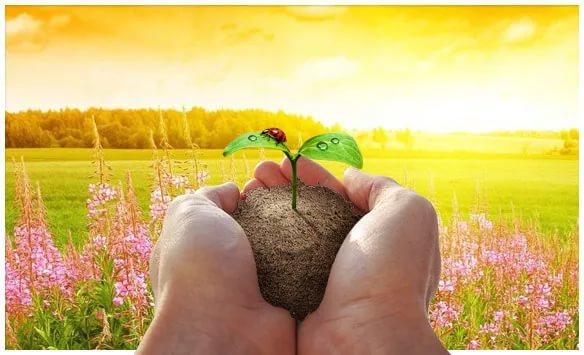 Пролог:
«Когда человек сознательно или интуитивно выбирает в жизни ка­кую-то цель, жизненную задачу, он вместе с тем невольно дает себе оценку. По тому, ради чего человек живет, можно судить о его самооценке - низкой или высокой.
Если человек рассчитывает приобрести все элементарные материальные блага, он и оценивает себя на уровне этих материальных благ: как владельца машины последней марки, как хозяина роскошной дачи, как часть своего мебельного гарнитура...
Если человек живет, чтобы приносить людям добро, облегчать их страдания, давать людям радость, то он оценивает себя на уровне этой своей человечности.
Только жизненно необходимая цель позволяет человеку прожить свою жизнь с достоинством и получить настоящую радость».

(Д.С. Лихачев)
Представьте, что мы перенеслись во времени, и попали в мир, называемый миром Хаоса. Когда-то этот край процветал. Здесь было много радости, повсюду звучал весёлый смех, люди жили в гармонии и дружбе. Люди называли это место Миром Гармонии. Но случилось так, что люди утратили ценность и смысл, погрязли во вредных привычках – пьянство, курение, наркотики и многое другое. 
Мир был разрушен. С тех пор здесь поселился Господин Хаос. Смелые странники приходят сюда, чтобы вернуть миру гармонию. Но, увы, их попытки до сих пор не увенчались успехом. 
Вы сможете помочь. Но чтобы сделать это – нужно поставить перед собой определённые цели и сделать правильный выбор своего жизненного пути.
В современном мире существует много проблем, и все вы их знаете. Одна из них – наркомания. Сегодня мы будем говорить об этом.
Наркомания - беда. Что же это такое? Наркомания – это болезненное, непреодолимое пристрастие к наркотическим средствам, лекарствам, таблеткам. Организм, привыкший к наркотикам, испытывает такое сильное желание, что человек идет на всё: обман, воровство, даже на убийство, лишь бы достать наркотики. Наркотики – безжалостный палач, который требует: «Укради, убей, достань очередную дозу, прими её, иначе я подвергну тебя жуткой пытке»
Почему люди становятся наркоманами? Разве их заставляют? Нет! К наркомании приобщаются! Тут кроется ужасный обман. Наркотики очень дорого стоят. Люди, распространяющие их, получают огромную прибыль. Трудом таких денег не заработать. А продавцам нужны покупатели, то есть несчастные. Привыкшие к наркотикам, готовые отдать за них любые деньги. Поэтому новичкам предлагают эту отраву почти бесплатно. Уговаривая: «Попробуй, это приятно. Это интересно». Или «Наркотики- для смелых, ты же не трус? Нет? Так попробуй!». Но никакой смелости тут нет. Наоборот, смелым может считать себя лишь тот, кто не идет на поводу, отказывается от яда.
Продавцы наркотиков специально подсылают своего человека в компанию подростков, чтобы подростки заразились этой болезнью и стали покупать зелье. Наркодилеры обещают, угрожают, заманивают, прикидываясь  обыкновенными парнями и девчонками; пускаются на все, лишь бы ты попробовал хоть раз. Они получают прибыль. А ты платишь своей жизнью. Ведь даже одна, первая доза. Может оказаться началом гибели! Никто не знает, как подействует наркотики именно на твой организм. Кто пробовал один раз – и ничего, а ты попробуешь – привыкнешь и пропадешь! Наркотики разрушают память, волю, убивают даже самых сильных, умных людей, делают их психическими и физическими инвалидами, обузой для семьи и общества, заставляют вести тайную жизнь, толкают на преступления, даже могут привести к суицидальным поведениям подростка.
Когда подросток начинает употреблять наркотики, то можно заметить изменения в его поведении. Это увеличивающиеся безразличие к происходящему рядом; уходы из дома и прогулы в школе; трудность в сосредоточении, ухудшение памяти; неадекватная реакция на критику; частая неожиданная смена настроения. Признаки- «улики» - это следы от уколов, порезы, синяки; свернутые в трубочку бумажки, капсулы и др. Наркозависимость выражается также в нарушении сна, мышечных и суставных болях, снижении половой потенции, похудении и нарушении защитных свойств организма.
Никто не заставит вас считать себя хуже сверстников, если вы в душе не согласны с этим. Ощущение собственного достоинства, уверенности и взрослости рождается внутри нас самих и нисколько не зависит от того, что мы пьем или принимаем, курим или нет.
          Нужно уметь сказать «Нет» и не жалеть об этом.
          Часто способность сказать «Нет» требует смелости и доказывает, что ты ценишь себя, свои отношения с семьей, что ты относишься к жизни как взрослый человек. Обращение за помощью – тоже свидетельство твоей зрелости.
Придумайте свои аргументы для отказа в конкретной ситуации. Вы сами убедитесь, как трудно сказать «Нет». Скажите «Нет» и не жалейте об этом. Мучительные переживания по поводу того, что и как вы сказали и что подумали о вас другие, только вредят. Желаю вам и в жизни делать только правильный выбор.

Таким образом люди, ведущие здоровый образ жизни – независимые, самостоятельные, свободные. Думаю, теперь каждый из вас может ответить на вопрос в чем преимущество человека, не принимающего наркотики и ведущего здоровый образ жизни.
материальные, общественно-политические, духовные , нравственные ценности
Нравственные ценности - это то, что человек больше всего ценит в жизни, что для него свято, в чем он убежден и чем руководствуется в своих поступках.
 Иначе говоря, ценностная ориентация - это избирательное отношение человека к материальным и духовным ценностям, система его установок, убеждений, выраженная в поведении.
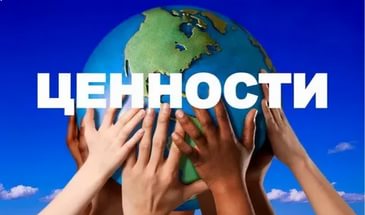 Наиболее счастливые люди — это не те, которые имеют всё лучшее, но те, которые извлекают всё лучшее из того, что имеют.
Ценность жизни
Хоть и был учитель старый,Пусть слепой, а всё ж… жилец.По судьбе, пора настала,Встретиться им, наконец.Путь проделал свой немалый,В прошлом, ученик-юнец."Много лет назад, учитель,Ты мой путь благословил.В Правде, чтоб – был победитель,В горестях, чтоб слёз не лил…Познавать и открывать,Жизни ценности искать…Не всегда пусть было гладко,(Значит – всё, как у людей!)Но ответьте же мне скорей:Много ценностей, однако,Что же в жизни – всех ценней!"Улыбка прежняя осталась,(Жаль, нет той мудрости… в глазах)"Я вновь твой слух томить не стану,Как много, много лет назад.Вопрос, отнюдь, не укоризнен,Ответ тебе и ныне дам.Большая ценность в этой жизни,Не что иное, как... ты сам!"
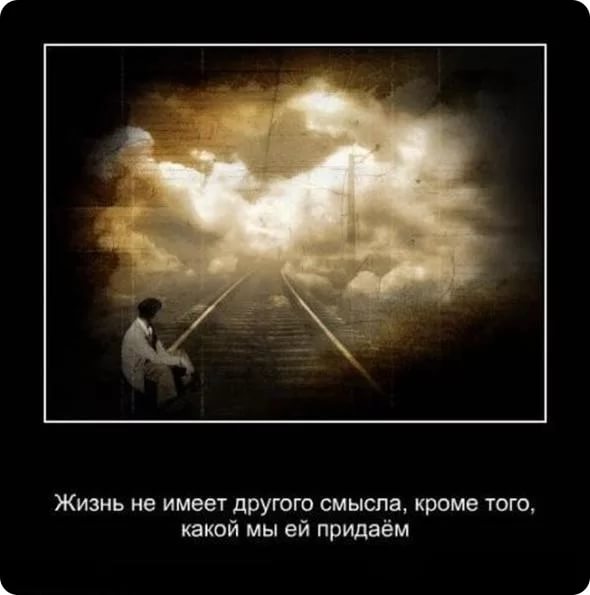 « …пора перестать ждать неожиданных подарков от жизни, а самому делать жизнь». (Л.Н.Толстой) 
«Жизнь по природе своей диалогична, жить – значит участвовать в диалоге, вопрошать, ответствовать, соглашаться…в этом человек участвует весь и всей своей жизнью: глазами, губами, руками, душой, всем телом, поступками». (Бахтин М.М)
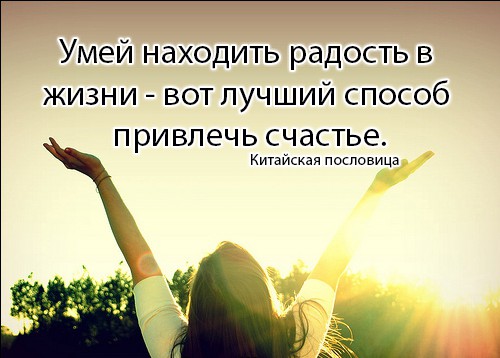 Попробуй составить Синквейн
«Ценность»                                  «жизнь»
первая строка – тема синквейна, одно слово, существительное или местоимение;
вторая строка – два прилагательных или причастия, которые описывают свойства темы;
третья строка – три глагола или деепричастия, рассказывающие о действиях темы;
четвертая строка – предложение из четырех слов, выражающая личное отношение автора синквейна к теме;
пятая строка – одно слово (любая часть речи), выражающее суть темы; своего рода резюме.
Война.
Страшная, бесчеловечная.
Убивает, разоряет, жжет.
Мой прадед погиб на войне.
Память.
Каждый выбирает для себя
Хорошее образование. 
Хорошая работа и карьера. 
Счастливая семья. 
Слава. 
Деньги, богатство. 
Дружба. 
Достижения в искусстве, музыке, спорте. 
Уважение и восхищение окружающих. 
Наука как познание нового. 
Хорошее здоровье. 
Уверенность в себе и самоуважение. 
Хорошая пища. 
Красивая одежда, ювелирные украшения. 
Власть и положение. 
Хороший дом, квартира. 
Сохранение жизни и природы на земле. 
Счастье близких людей. 
Благополучие государства.
Жизнь – это вызов, прими его. 
Жизнь – это долг, исполни его. 
Жизнь – это игра, сыграй в нее. 
Жизнь бесценна, береги ее. 
Жизнь – это богатство, храни его. 
Жизнь – это таинство, познай его. 
Жизнь – это обещание, исполни его. 
Жизнь – это скорбь, преодолей ее. 
Жизнь – это песня, спой ее. 
Жизнь – это борьба, прими ее. 
Жизнь – это трагедия, перебори ее. 
Жизнь – это возможность, не упусти ее. 
Жизнь – это красота, восхищайся ею. 
Жизнь – это блаженство, вкуси его. 
Жизнь – это мечта, реализуй ее. 
Жизнь – это вызов, прими его. 
Жизнь – это приключение, испытай его. 
Жизнь – это удача, поймай ее. 
Жизнь драгоценна, не разрушай ее. 
Жизнь – это борьба, борись за нее.
Выводы.
Поведение людей мотивируется поставленными целями и ценностями. 
Некоторые цели важнее других в силу ценности получаемого результата. 
Говорить «НЕТ» – это нормально.


 Слушай. Думай. Решай.